TLP 6
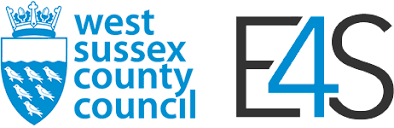 Training module
Teaching about respectful relationships
Part of: EHWB and RSE
Primary
September 2020
What you get out of today
By the end of this training you should:

know what is included in the statutory guidance 
know some key knowledge and facts to cover as part of this topic
have strategies to deal with questions that come up in class
feel more confident teaching about respectful relationships
STATUTORY GUIDANCEKnow the importance of respecting others, even when they are very different from them (for example, physically, in character, personality or backgrounds), or make different choices or have different preferences or beliefs.
2
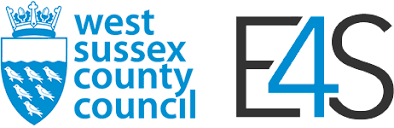 Teaching the new curriculum
3
Rate your confidence (before training)
How do you feel about teaching this topic?
Not confident at all
Very confident
4
Closely related topics
Respectful relationships is related to the modules:
online relationships
mental wellbeing
being safe
intimate and sexual relationships (secondary only)
caring friendships
families and people who care for me
Therefore you should:
consider thematic links across key topics and the whole school when planning and delivering lessons
find ways to link knowledge and vocabulary across topics
Related Guidance
Guidance for schools on preventing and responding to bullying (including cyberbullying)
Teaching online safety in school
5
Relationships support
Who supports respectful relationships in and out of school?

Which policies are relevant to respectful relationships? What does the bullying policy state the response to incidents will be? What does the bullying policy state about curriculum reference?
Where do we/can we get specialist support?
Other information – see RSE cornerstone
6
Teaching about respectful relationships
Ways in which we already teach about respectful relationships at our school:
What knowledge  and perceptions do the pupils already have around respectful relationships?
How do adults in and around the school model respectful relationships?
In which other areas of the curriculum might we discuss respectful relationships? Where are the ‘bump into’ opportunities?
7
Taking a whole school approach
The importance of respectful relationships should be:

incorporated within the school’s behaviour policy
championed by teachers and everyone at the school
a central part of the school's culture, ethos and expectations
modelled in all interactions and reflected in relevant policy documents

Many of the points within this module can be illustrated and discussed in class using case studies or examples from film or literature.
Look at E4S resources- where could they support?
8
The importance of respect
STATUTORY GUIDANCEKnow the importance of respecting others, even when they are very different from them (for example, physically, in character, personality or backgrounds), or make different choices or have different preferences or beliefs.
Explain that respect means being considerate of the wishes, feelings and needs of another person.
Teach that mutual respect is fundamental to building all healthy friendships and relationships.
Discuss some characteristics of a positive:
friendship, e.g. enjoying time together
family relationship, e.g. love and trust
relationship with someone else, e.g. feeling supported by a teacher
Explain to pupils that in school and in wider society it is important to show respect and feel respected by others.
Reinforce the specifics of a ‘trusted adult’ within the school environment
Primary
9
Boundaries and personal space
STATUTORY GUIDANCEKnow the importance of respecting others, even when they are very different from them (for example, physically, in character, personality or backgrounds), or make different choices or have different preferences or beliefs.
Teach that a key part of a healthy relationship is to respect each other’s personal space and boundaries. 
Explain that everyone has the right to have their own boundaries, for example:
to share some of their toys, but not all of them
to choose how much physical contact they have, e.g. some people like to hug, but other people prefer to just wave
Explain the differences between appropriate and inappropriate or unsafe contact (in both physical and in other contexts, e.g. online).
Primary
10
Respecting difference
STATUTORY GUIDANCEKnow the importance of respecting others, even when they are very different from them (for example, physically, in character, personality or backgrounds), or make different choices or have different preferences or beliefs.
Teach that everybody is unique. For example, people:
look different from each other
like and dislike different things
might have different beliefs or customs
Explain that everyone needs to show the same respect to others, regardless of how different they are to them. 
Explain that targeting someone simply because you disagree with them is a form of bullying and not acceptable.
How can we use examples and create discussions with the onus on celebrating diversity.
Primary
11
STATUTORY GUIDANCEKnow the importance of self-respect and how this links to their own happiness.
Self-respect and happiness
Explain to pupils that self-respect means valuing their own worth, needs and wishes. These are of equal value to anybody else’s.
Having self-respect and self-worth can help them to:
be confident and happy
feel that they matter
empathise with others
achieve personal goals
be resilient
Respect for ourselves and others
Explain to pupils that practising respect for ourselves and others also means showing other qualities such as honesty, empathy, integrity, courage, humility, kindness, generosity, trustworthiness, tolerance and fairness. 
Explain each of these qualities to pupils and encourage active demonstration of these behaviours throughout the school community.
Teach that they can develop these qualities by taking part in activities such as helping others and volunteering.
Primary
12
Respecting people in authority
STATUTORY GUIDANCEKnow that in school and in wider society they can expect to be treated with respect by others, and that in turn they should show due respect to others, including those in positions of authority.
Explain that all relationships benefit when respect is mutual and reciprocal. 

Teach pupils that it is courteous to respect those in positions of authority. Explain that the people within these jobs often have a responsibility to make other people’s lives safe and secure. Teach that by respecting those positions we enable them to do this properly.

Give some examples of people in such positions and explain why respect for them and the job they do is important.
Primary
13
STATUTORY GUIDANCEKnow practical steps they can take in a range of different contexts to improve or support respectful relationships.
Improving relationships
Supporting relationships
Teach pupils that all relationships (e.g. friends, family, online) can be supported by:
being kind, considerate and respectful
being honest 
listening to each other
respecting personal space, privacy and boundaries
accepting each other’s differences
focussing on the good things in each other
praising each other on their achievements
Explain to pupils that when relationships have problems it may help them to:
negotiate together and compromise
not pressure each other to think or do something
acknowledge when someone has done something wrong (including ourselves) and say sorry

Teach pupils that mutual respect does not mean having to agree with someone and that their own needs are just as important.
How do we already celebrate and identify these values in school and within classes?
Primary
14
Courtesy and good manners
STATUTORY GUIDANCEKnow the conventions of courtesy and manners.
Teach pupils that there are conventions which are considered to be courteous and respectful, for example:
saying please and thank you
being on time, e.g. when meeting people 
taking turns, e.g. waiting for their turn to play with a toy
not talking over or interrupting other people
listening attentively when others are speaking
using respectful language, e.g. not calling names
being considerate of personal space and boundaries
allowing other people to go first, e.g. through doors
offering to help people where they can
greeting people when they see them (e.g. good morning) and using their name
asking for permission, e.g. ‘would you mind if I …?’
Primary
15
Bullying
STATUTORY GUIDANCEKnow about different types of bullying (including cyberbullying), the impact of bullying, responsibilities of bystanders (primarily reporting bullying to an adult) and how to get help.
Teach that bullying is behaviour:
by an individual or group
repeated over time
which intentionally hurts another individual or group
which can be either physical and/or emotional
Teach that bullying is not the same as arguing with friends. Explain that bullying might be motivated by actual differences between children, or perceived differences.
Teachers should read the guidance on preventing and tackling bullying.
Primary
16
Types of bullying
STATUTORY GUIDANCEKnow about different types of bullying (including cyberbullying), the impact of bullying, responsibilities of bystanders (primarily reporting bullying to an adult) and how to get help.
Explain bullying can take many forms, such as:
physical, e.g. pinching, hitting, pushing
verbal, e.g. name calling, spreading rumours
non-verbal, e.g. staring at someone, making faces
psychological, e.g. making someone feel bad about themselves, trying to control what someone does or says, regularly excluding someone

Teach that it is not always possible to tell if someone is hurt by bullying, for example, they may laugh or smile. Explain that bullying is always harmful.
Primary
17
Cyberbullying
STATUTORY GUIDANCEKnow about different types of bullying (including cyberbullying), the impact of bullying, responsibilities of bystanders (primarily reporting bullying to an adult) and how to get help.
Explain that cyberbullying is bullying which takes place online, e.g. social media, texts, emails or in online games. Bullying online is just as serious as bullying offline.
Explain that someone can be cyberbullied by people they know or don’t know, including people who are anonymous. 
Cyberbullying includes:
sharing or making offensive or hurtful comments
pressuring someone into doing something
sharing someone else’s private messages or images without their consent
Primary
18
The impact of bullying
STATUTORY GUIDANCE Know about different types of bullying (including cyberbullying), the impact of bullying, responsibilities of bystanders (primarily reporting bullying to an adult) and how to get help.
Teach that all forms of bullying are harmful, and can make those targeted:

feel humiliated and ashamed
feel scared, sad and alone
feel like they want to hurt themselves or other people
lose confidence in themselves
miss school and other opportunities
feel bad long after the bullying happens
Primary
19
Responsibilities of bystanders
STATUTORY GUIDANCEKnow about different types of bullying (including cyberbullying), the impact of bullying, responsibilities of bystanders (primarily reporting bullying to an adult) and how to get help.
Teach that a ‘bystander’ is someone who witnesses bullying, but is not involved. Explain to pupils they can be an active bystander or a passive bystander. 

Work with pupils to understand the ways they can safely be an active bystander, for example:

privately asking the victim if they're okay
reporting it to a teacher (discuss the school's reporting procedure)
telling a trusted adult
encouraging the victim to contact an organisation like Childline
Primary
20
Help for tackling bullying
STATUTORY GUIDANCEKnow practical steps they can take in a range of different contexts to improve or support respectful relationships.
Explain your school’s safeguarding, anti-bullying and behaviour policies.
Teach pupils that they can speak to a trusted adult, or organisations such as Childline or CEOP.
Explain that online bullying by a pupil at the same school can be reported to the school.
Also discuss:
digital reporting tools to remove content
blocking certain users
taking a break from online platforms
taking evidence, for example, screenshots
Primary
21
Understanding stereotypes
STATUTORY GUIDANCEKnow what a stereotype is, and how stereotypes can be unfair, negative or destructive.
Teach that a stereotype is an overly simplified, often untrue, fixed idea about a group of people.
Explain that a stereotype is a belief that someone's character, preferences, attributes or abilities can be automatically inferred from a group that they may happen to be a part of. 
For example, their gender or ethnic background. 
How stereotypes can damage
Teach that stereotypes are damaging for anyone in those groups as they:
affect how people think about and behave towards them
mean they are judged on assumptions about them rather than their own achievements and qualities
make people look for behaviour in them that reinforces the stereotype of that group
Teach that stereotypes are damaging and unfair whether they are applied to a group that is in the majority or the minority.
Is there anything in the schools environment or school routines that reinforces stereotypes?
Primary
22
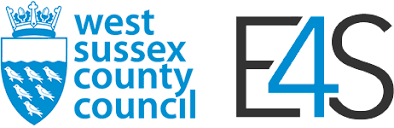 Examples of good practice
23
Good practice approaches 1
Ensure information is taught at the right time so that pupils are not lacking the knowledge they need to make informed decisions, and are aware of their legal protections, rights and responsibilities.
When appropriate to do so, ensure LGBT-relevant knowledge is included throughout teaching (not a one-off session) and use inclusive language, considering how individual pupils may relate to particular topics. It is not compulsory for primary schools to cover LGBT content, though they are enabled and encouraged to do so if they consider it age appropriate. Secondary schools should cover LGBT content. 
Take into account issues specific to the group or setting, e.g. conditional friendships which often arise in behaviour settings, or  non-reciprocal friendships which often arise in SEND settings.
Ensure that information on age-appropriate support services is available for different groups.

For example, signpost to services for:
women/girls: Rape Crisis, national domestic abuse helpline
men/boys: Survivors UK
LGBT people, e.g. GALOP
perpetrators, e.g. Respect helpline
friendships, bullying, and other concerns, e.g. Childline, Childnet, CEOP, anti-bullying organisations
Good practice
24
Good practice approaches 2
Which texts do we already use in school that could be further used to support discussion around respectful relationships?
When teaching about relationships:
help pupils practice respect in relationships and to demonstrate how they already treat each other with respect (refer to ground rules)
do not assume that all pupils have experienced positive relationships, such as friendships with peers, or relationships with any family members
refrain from activities where pupils are asked to name the positive or negative qualities of their own relationships, as this can be very exposing, instead use case studies, characters or examples (e.g. from literature or film) to identify relationship qualities
Good practice
25
Responding to questions about suicide
If raised in class, it is important to talk about suicide as pupils will know about news stories, TV storylines, or may have personal experience of suicide.

However, when teaching about suicide or self-harm it is important not to glamorise, or give methods which may encourage suicide ideation.

Teaching about suicide should be preventative, signposting pupils to support networks and helping them to identify signs of someone at risk.

Find more information and resources at:
minded.org.uk
papyrus-uk.org
What strategies and support would we use? Who would we discuss this with in school?
Good practice
26
Dealing with difficult questions (1)
What would you say?
What wouldn’t you say?
What other challenging comments/ questions situations could occur linked to talking about respectful relationships?
share concerns about questions they could be asked by pupils
strategise ways to respond to such questions
Follow up
27
Dealing with difficult questions (2)
Pupils may well ask questions because they: 
want information
are seeking permission - “Is it OK if I …?”
are trying to shock or get attention 
have related personal beliefs
Remember:
don’t feel pressured or that you have to answer straight away
don’t disclose personal information - use third-person examples, say ‘some people...’
seek advice if you need it
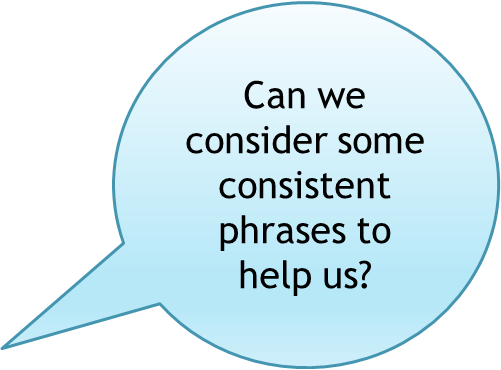 28
How will I teach this?
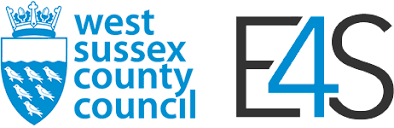 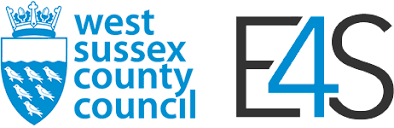 29
Rate your confidence (after training)
How do you feel now? What support/information could help?
Not confident at all
Very confident
Any questions?
Next steps?
30